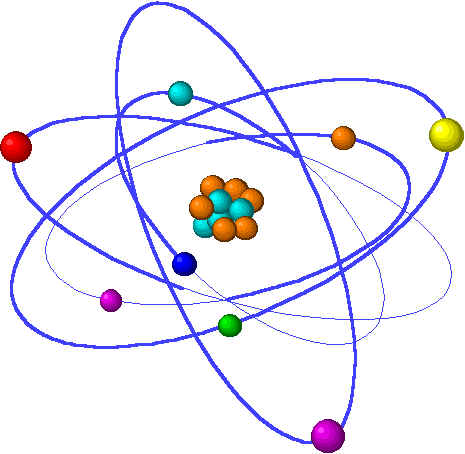 CHE1031 Lecture 10: Reaction kinetics
Lecture 10 topics										Brown chapter 14
1.  Reaction rates
Factors that effect reaction rates							14.1
Visualizing rates  & units									14.2
Average reaction rates
 Instantaneous reaction rates
 Stoichiometry & reaction rates
 
2.  Concentration & reaction rates								14.3
 Rate laws
 Reaction orders

3. Change in concentration with time								14.4
First- & second-order reactions
Half-life

4.  Temperature & reaction rate									14.5
Collision, orientation & Ea

5.  Reaction mechanisms										14.6
 Elementary
 Multistep

6.  Catalysis						`						14.7
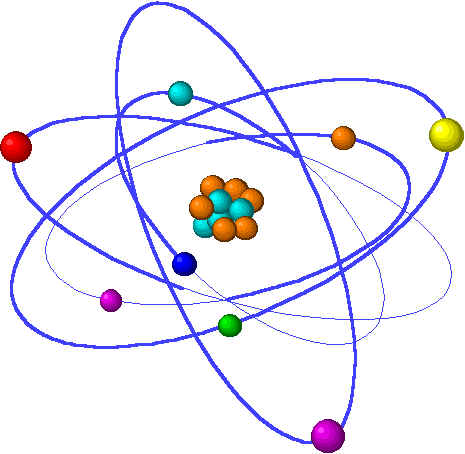 Change in concentration with time


First- and second-order reactions
Half-lives
[Speaker Notes: The general process of advancing scientific knowledge by making experimental observations and by formulating hypotheses, theories, and laws.
It’s a systematic problems solving process AND it’s hands-on….. Experiments must be done, data generated, conclusions made.
This method is “iterative”; it requires looping back and starting over if needed. [Why do you think they call it REsearch?] Often years, decades or more of experiments are required to prove a theory.
While it’s possible to prove a hypothesis wrong, it’s actually NOT possible to absolutely prove a hypothesis correct as the outcome may have had a cause that the scientist hasn’t considered.]
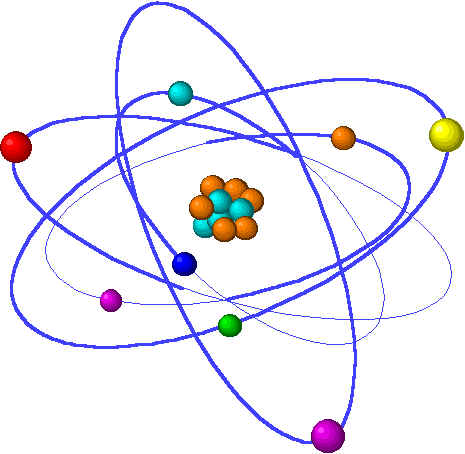 Change in concentration with time
Plotting the change in concentration of a reactant with time can help todetermine whether the reaction is first or second order. Try plotting:
 [reactant] vs. time
 ln [reactant] vs. time
 1/[reactant] vs. time
  First-order
  Second-order
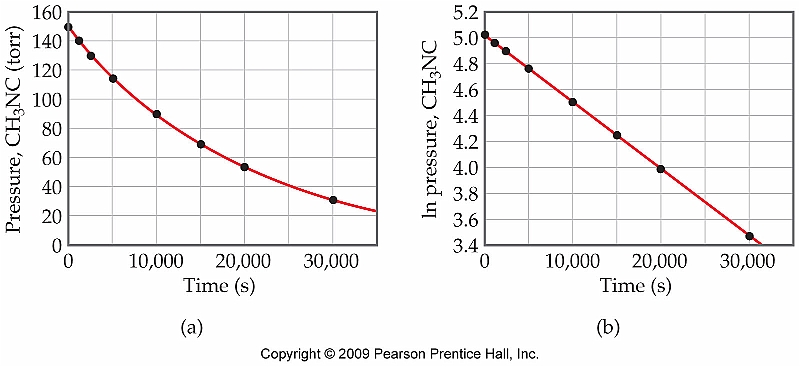 CH3NC    CH3CN

ln[A]t = -kt + ln[A]0

        y =  mx  +  b
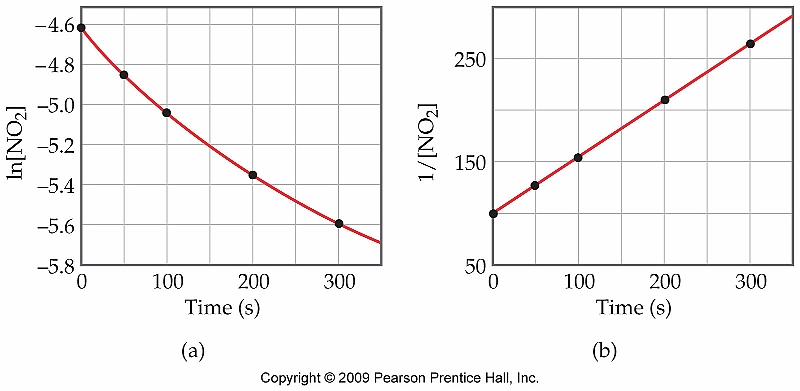 NO2    NO  + 1/2O2

 1      =  kt  +   1       
[A]t                [A]0

   y    =  mx  +  b
p. 569 - 71
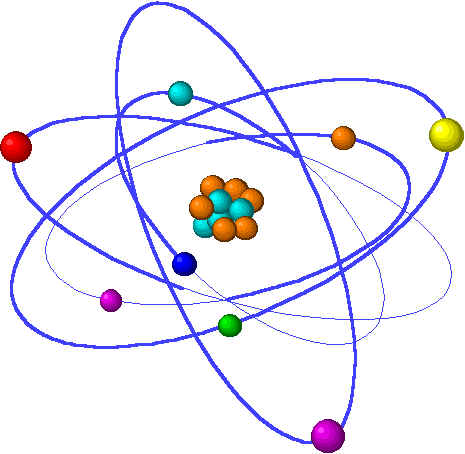 Half-life
Half-life is the time required for the concentration of a reactant todecrease to ½ its initial value (t1/2).
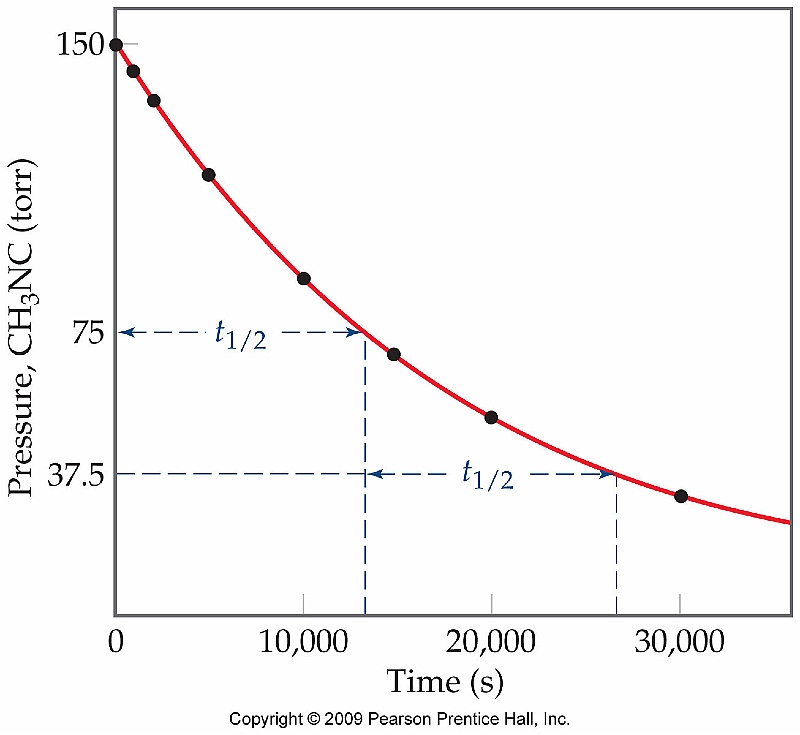 Half-lives differ for first- & second-order reactions:

1st	t1/2 = 0.693
		       k

2nd	t1/2 =     1 _ 
                    k[A]0
p. 571 - 5